ناتوانی یادگیری اختلال نوشتن مقدمات و تعاریف
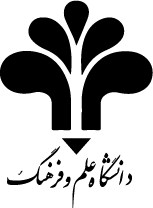 مدرس:  دکتر سحر پهلوان نشان 
گروه روانشناسی نیمسال دوم سال  تحص2یلی 1401-1400
وضعیت درس: تئوری
اختلال نوشتن= دیس گرافیا
اختلال نوشتن،املا،انشا، ترکیبی
همبستگی با خواندن 
همراه با دیسلکیا یا به تنهایی 
ترغیب به نوشتن از ابتدای کودکی ولی در آموزش آخرین مرحله 
پیچیده ترین مرحله آموزشی و انتزاعی 
شایعه در اختلال یادگیری 
دردو جنس ولی در پسران بیشتر
در بدو ورود به مرکز چه مواردی باید بررسی شه
آزمون هوش متوسط به بالا 
عینک و آخرین ویزیت 
دفتردیکته 
سطح خواندن
مهارت حرکتی ظریف
پینه انگشتان 
مدادها و پاک کن 
کفش های بندی 
نقاشی کشیدن و رنگ کردن 
جهت کاغذ 
مداد دست گرفتن 
سطح شنوایی 
تعادل 
سبک نوشتن
علت ها
علت های علمی –نظریه ای


 
هماهنگی دیداری- حرکتی 
حافظه کوتاهمدت
اضطراب و بی قراری
مشکلات توجه و تمرکز
مهارت های حرکتی ظریف
مشکلات مغزی
ژنتیک
علت های غیر علمی- محیطی


بدگرفتن مداد
کوتاهی مداد 
ارتفاع صندلی 
نشتن نامناسب
جهت کاغذ
چپ دستی 
چپ چشمی و راست دستی 
نداشتن انگیزه 
حجم تکالیف
سن قبل از مدرسه 
خط تحریری
مشکلات آموزشی

مفاهیم متفاوت بر اساس معنا
تلفظ یکسان و نوشتن متفاوت 
حروف ادا نشده نوشته شده 
حروف تکراری پشت سرهم 
ا  مثلا خان و خانه      ه چسبان و
تقسیم بندی مشکلات نوشتن
عمده مشکلات:
1- درشت نویسی
2- ریزنویسی
3- آئینه – وارونه نویسی
4- جااندازی
5- اشتباه ونویسی در حروف چند شکلی 
6- ناخوانا نویسی
7- سرهم نویسی
8- بد اندازه نویسی
9- فاصله بین کلمات زیاد 
10- کم نویسی
11- حروف کوچک و بزرگ
انواع مشکلات نوشتن
حافظه دیداری

حساسیت شنیداری

آموزشی

توالی دیداری

تمیز دیداری
برخورد های غلط با مشکلات دیکته
سرزنشو نصیحت 
دادن تکلیف زیاد برای جریمه 
رونویسی از غلط ها 
جمله سازی با غلط ها 
نمره 0- غ ق تصحیح

                                                                                           اما : شیوه درست 
نوشتن غیرفعال
نوشتن نیمه فعال
نوشتن فعال 1 
نوشتن فعال 2 
نوشتن خلاق